БІОГЕОГРАФІЯ
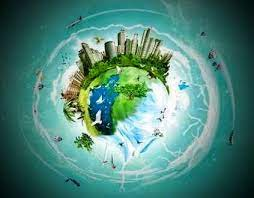 Метою вивчення навчальної дисципліни «Біогеографія» є отримання майбутніми фахівцями- біологами комплексу фундаментальних і прикладних знань щодо розгляду та аналізу угруповань організмів на різних рівнях організації геосфери та визначення особливостей формування просторової неоднорідності біострому в системі найважливіших одиниць його організованості.





Завданнями вивчення дисципліни «Біогеографія» є засвоєння базових понять, основ та принципів біогеографії; визначення принципи біогеографічного районування суходолу, океанів, морів та континентальних водойм; знайомство з біотою певних біомів та географією культурних рослин та домашніх тварин; набуття вмінь дослідження флори і фауни певних регіонів; оцінки стану біорізноманіття регіональних угруповань; виявляти характер і ступінь впливу екологічних факторів на регіональні біоценози; визначати місце і роль біогеографічних досліджень у розв’язанні питань щодо сталого використання біологічних ресурсів.
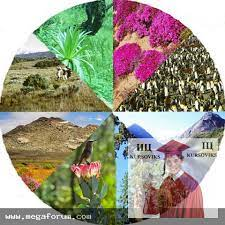 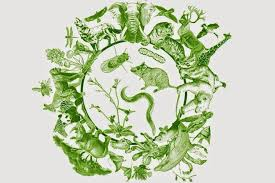 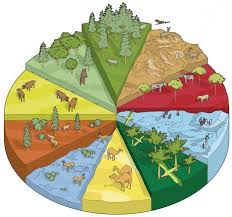 У результаті вивчення навчальної дисципліни студенти має:

Знати: 

понятійно-термінологічний апарат; 

закономірності і принципи поширення видів; 

типологію ареалів; 

принципи виділення флористичних, фауністичних, біотичних регіонів суходолу, океанів, морів та континентальних водойм; 

нормативно-правові акти щодо охорони, відтворення та збереження біорізноманіття України та світу.
Вміти: 

надавати комплексні характеристики флористичних, фауністичних, біотичних регіонів суходолу, океанів, морів та континентальних водойм; 

здійснювати порівняльний аналіз флористичних, фауністичних, біотичних регіонів суходолу, океанів, морів та континентальних водойм; 

визначати межі ареалів певних видів рослинного та тваринного світу; 

надавати оцінку біорізноманіття певного регіону.
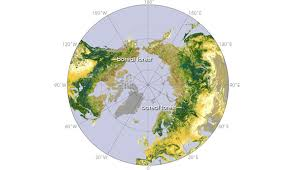 Міждисциплінарні зв’язки: у системі підготовки кваліфікованих фахівців-біологів навчальна дисципліна «Біогеографія» є обов'язковою компонентною циклу п професійної підготовки освітньої програми. Ця дисципліна спрямована на опанування студентами необхідних знань біогеографічних фактів і закономірностей необхідних для розв’язання складних і відповідальних питань з охорони, відтворення і сталого використання ресурсів біосфери. Вона розроблена з урахуванням того, що студенти вивчають загальні питання щодо особливостей біології і екології рослин і тварин. У подальшому вона є підґрунтям для вивчення професійно-спрямованих дисциплін, а компетентності, сформовані у студентів під час її вивчення використовуються в подальшому для проходження навчальних та виробничих практик.
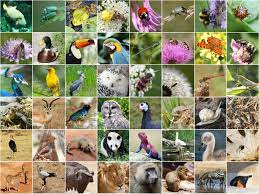 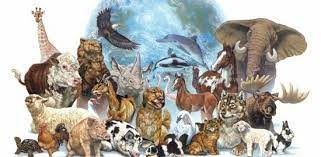 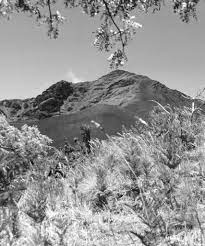 Програма навчальної дисципліни
Змістовий модуль 1. Біогеографія як наука. Біосфера – середовище життя

Змістовий модуль 2. Біоценологія та біосферологія

Змістовий модуль 3. Принципи та положення факторіальної екології

Змістовий модуль 4. Ареалогія (хорологія)

Змістовий модуль 5. Принципи біогеографічного районування

Змістовий модуль 6. Біогеографічне районування суходолу. Біоми суходолу

Змістовий модуль 7. Біогеографія океанів, морів та континентальних водойм

Змістовий модуль 8. Біогеографія та збереження біорізноманіття
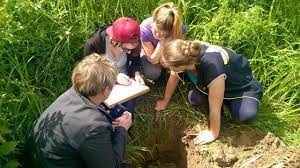